ERASMUS+
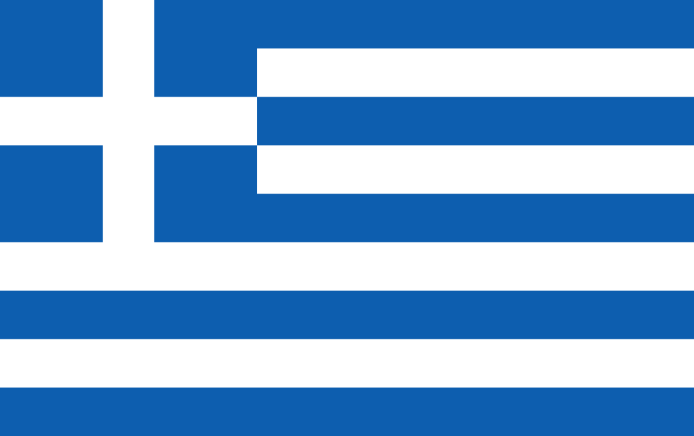 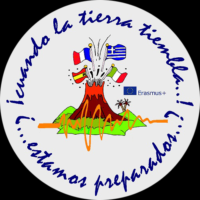 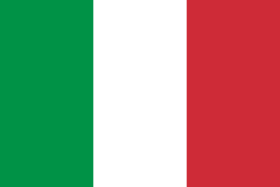 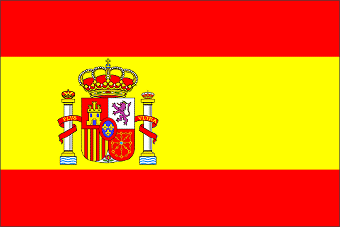 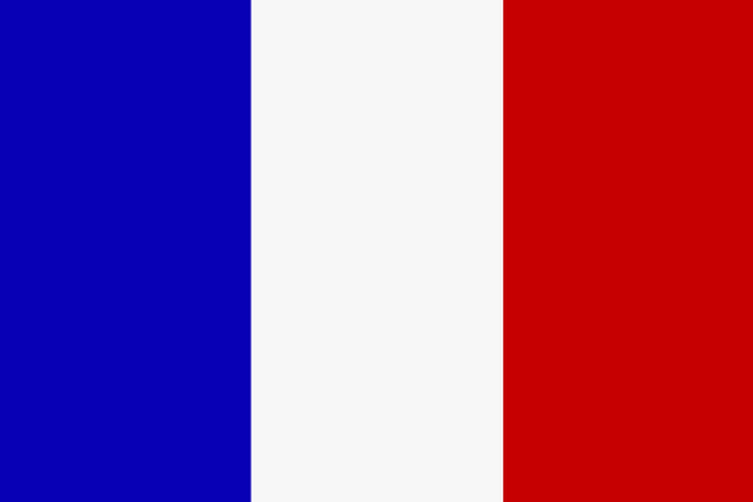 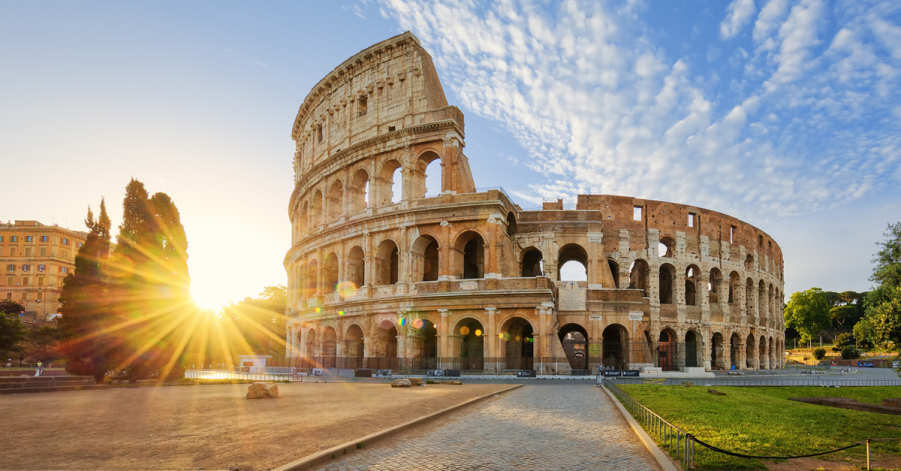 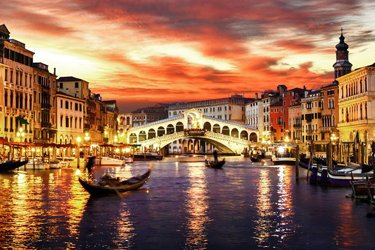 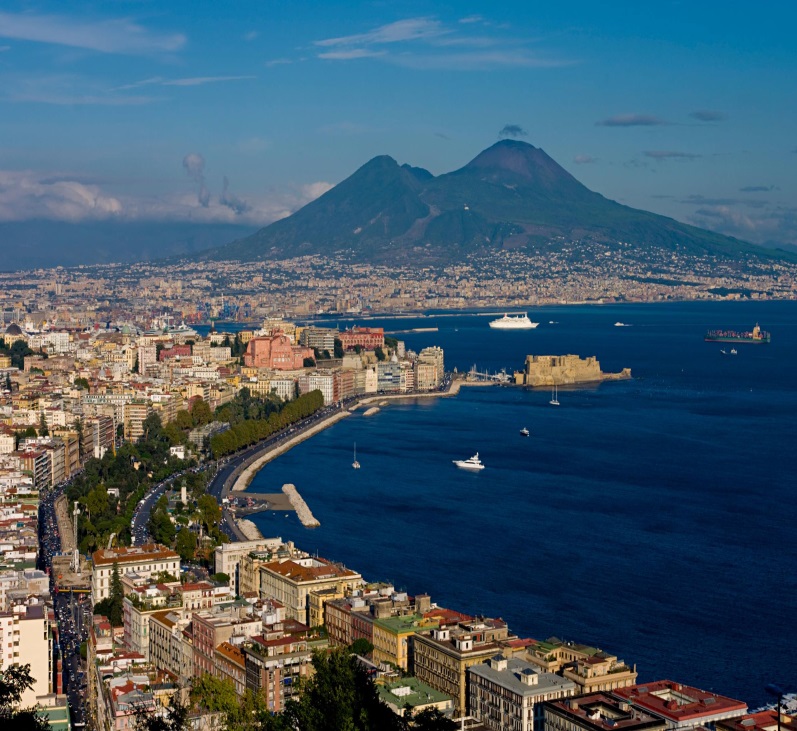 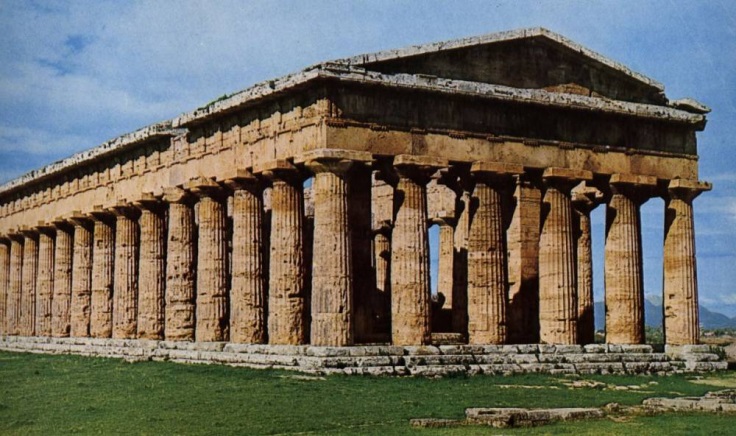 ITALY
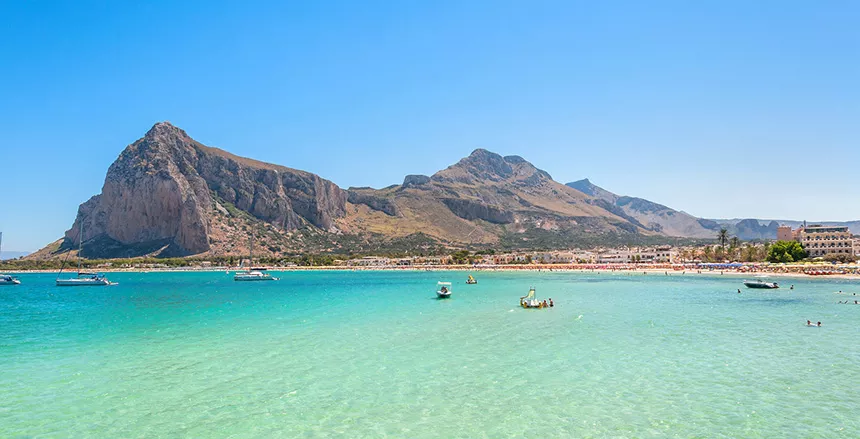 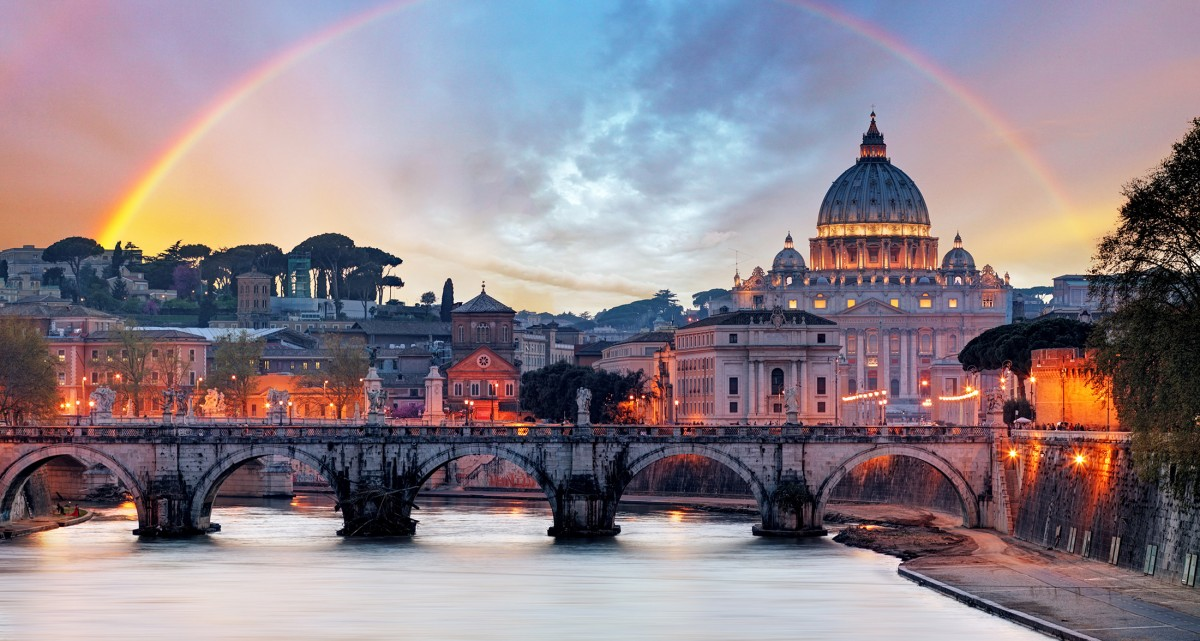 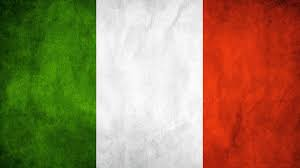 Campania
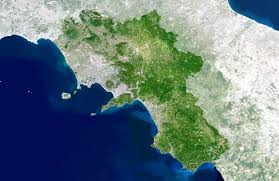 It is a region of Southern Italy. .
In addition to the capital of the Naples region, the provincial capital cities are Avellino, Benevento, Caserta and Salerno.
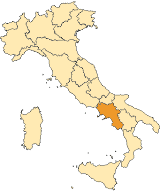 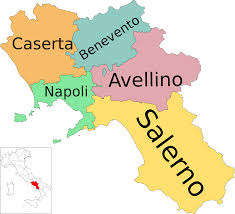 In our region there are many places that a lot of touristic visit every day, for example: Pompei, Ercolano, Capri’s island, Naples  and another wonderful places!
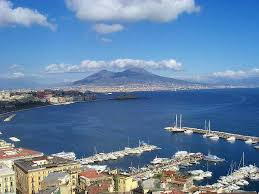 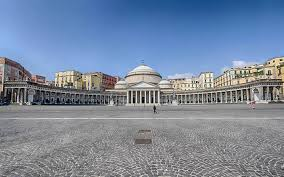 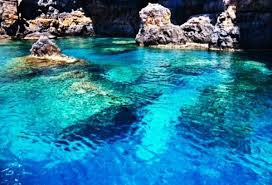 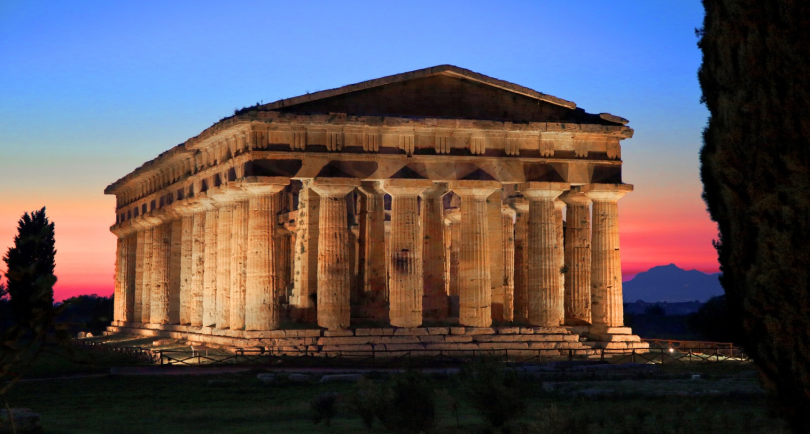 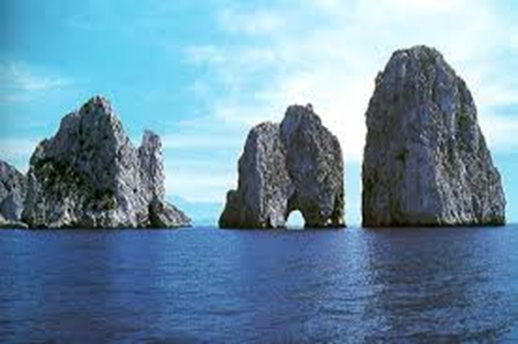 Naples
Naples is the capital of Campania. Here we can find: the famous St. Gennaro’s church, Naples sotterranea, the Vesuvio and the sea. It has 983.755 habitants.
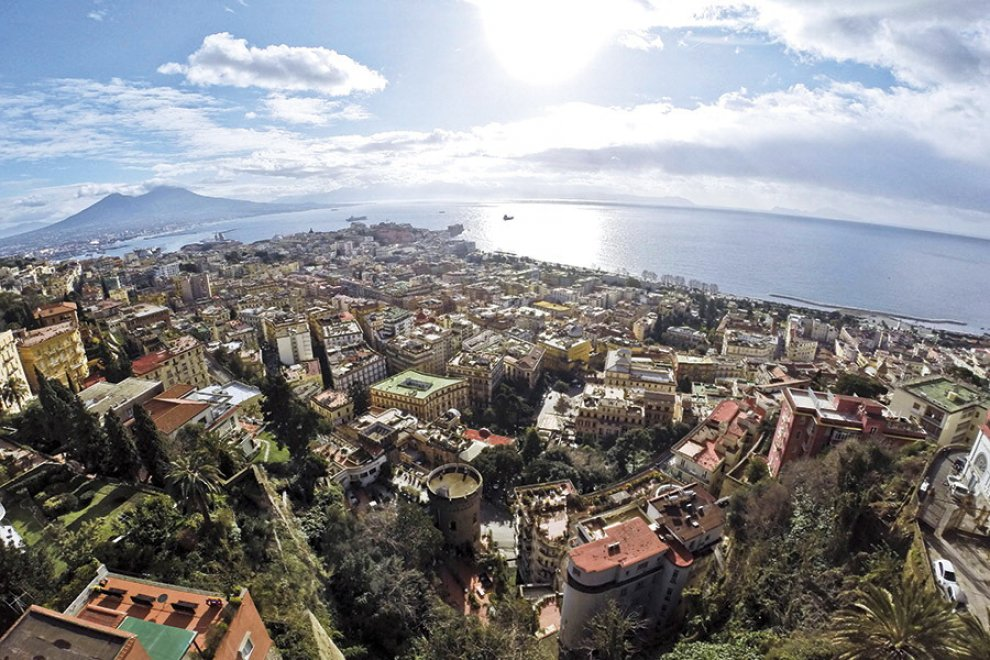 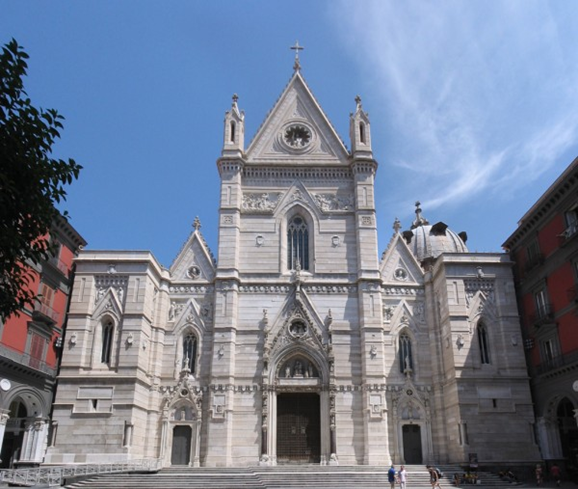 St. Gennaro’s church where there is the Saint’s blood that every year on 19 th september become liquid.
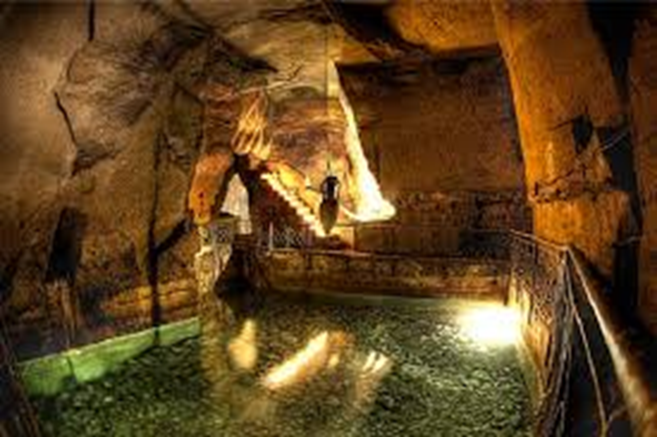 Underground Naples are characterized by many Roman buildings such as the aqueduct.
This is the Vesuvio:
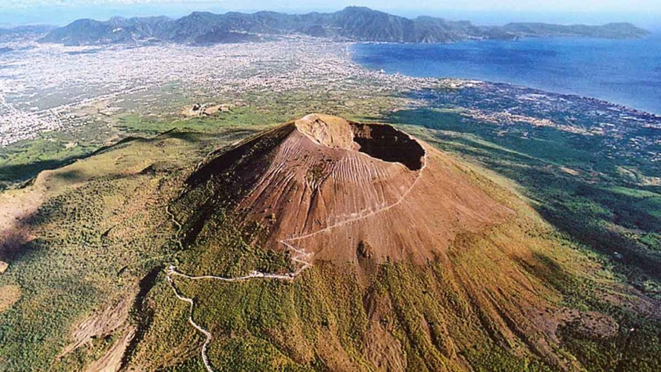 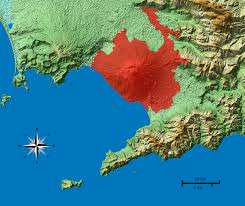 This is the «Maschio Angioino»:
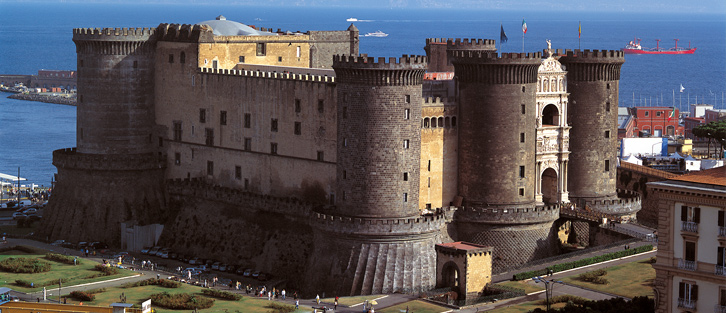 Pompei
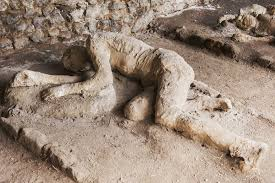 This is one of the most important archaeological sites in Campania where we can observe a reality dating back to 79 AD  when the Vesuvio eruptioned.
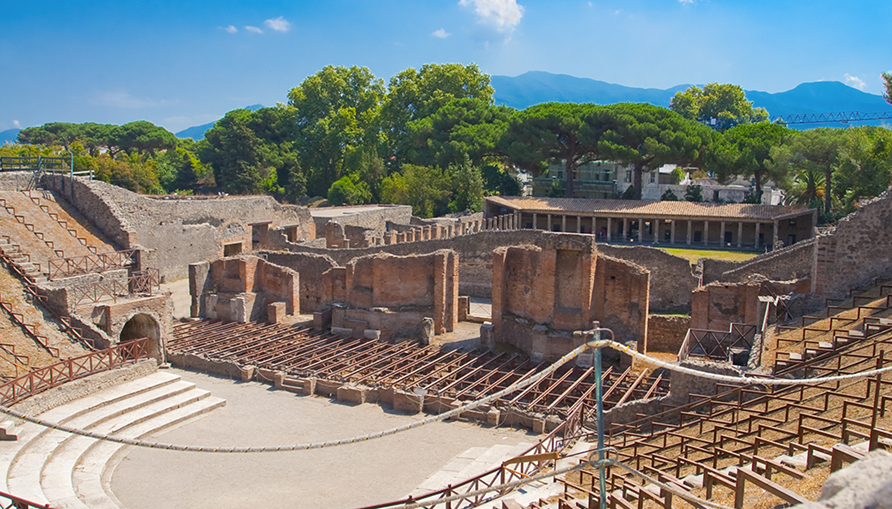 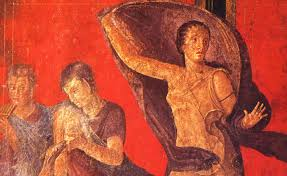 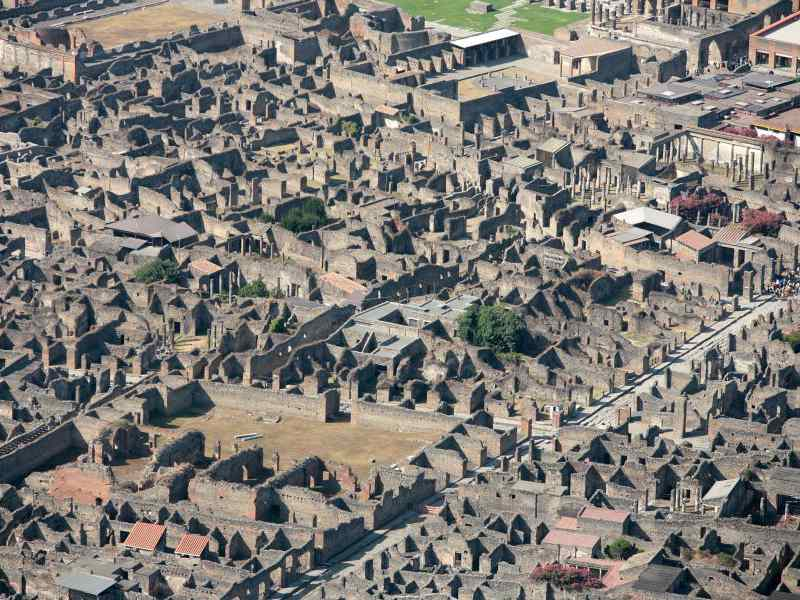 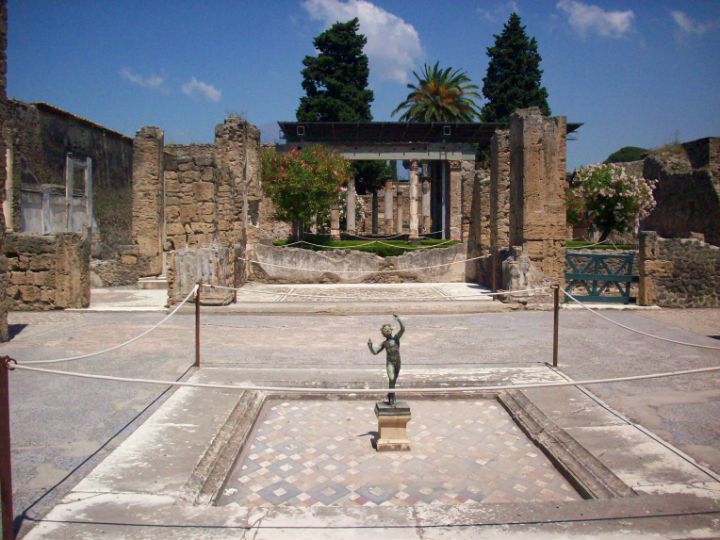 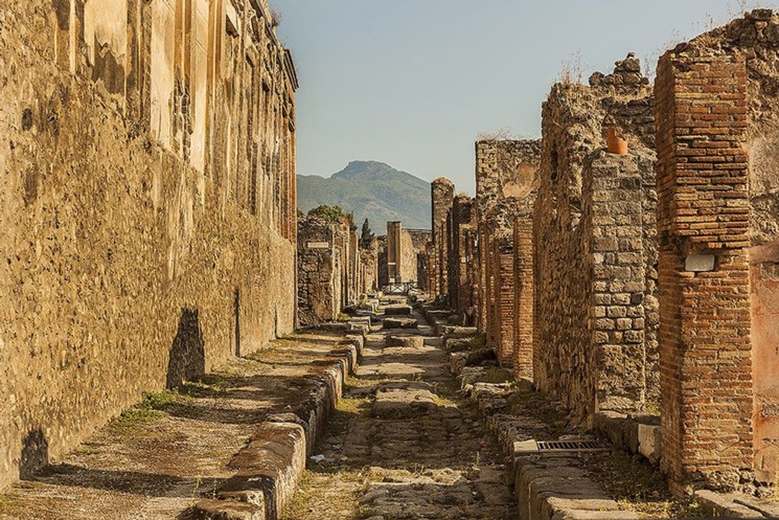 Ercolano
Ercolano is another of the most important Campania’s archeological site.
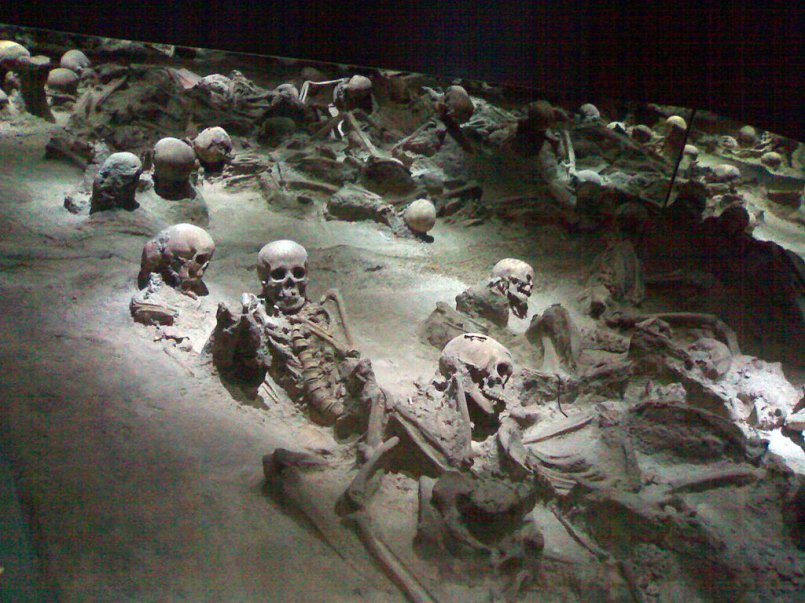 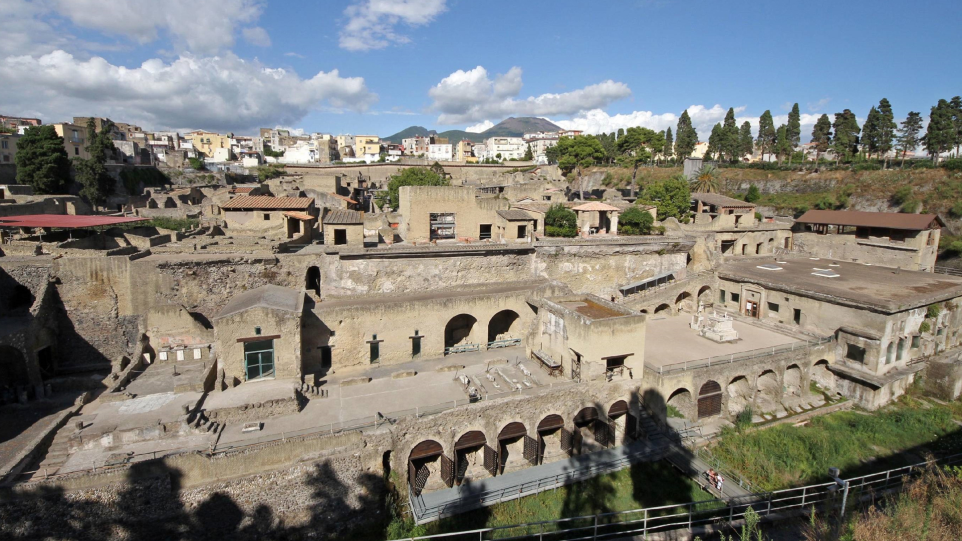 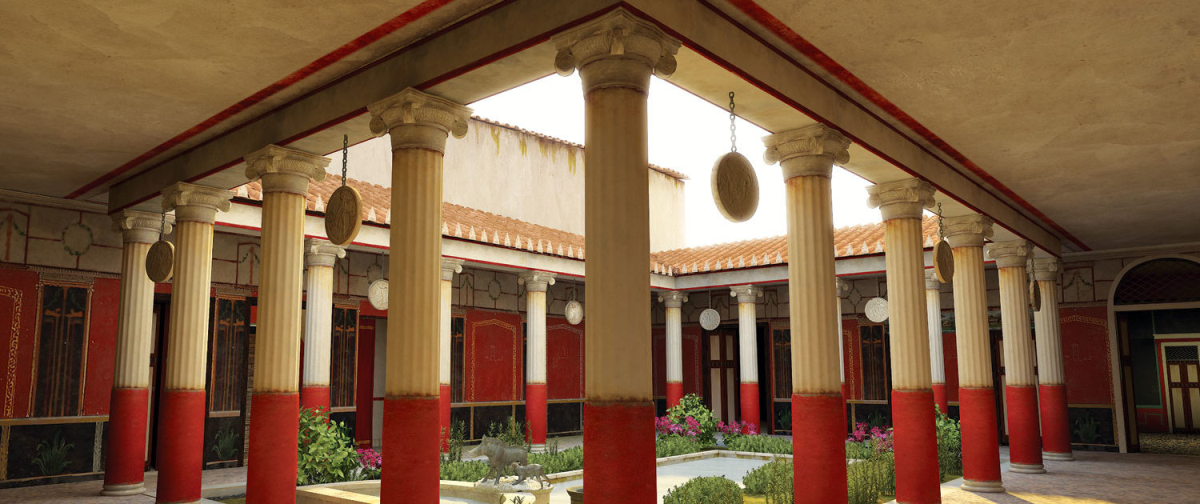 …And this is one the most important mosaic in Ercolano’s archeological area.
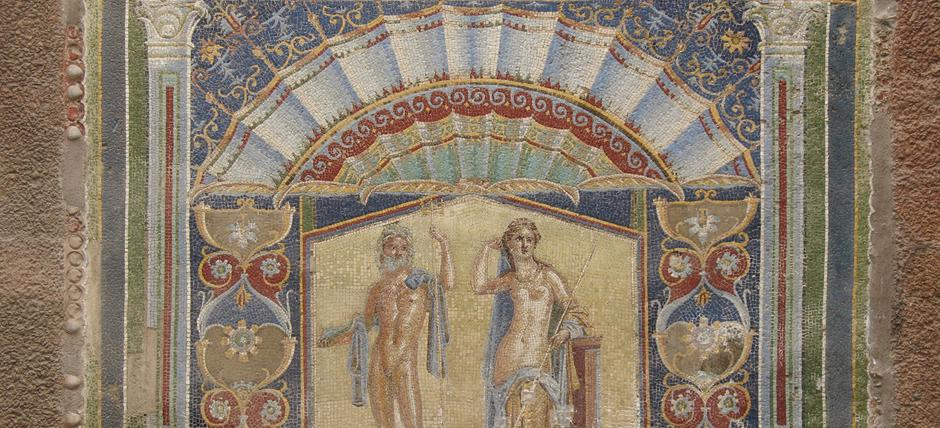 This is the Ercolano’s port :
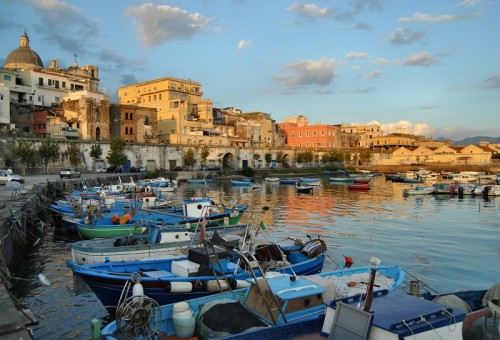 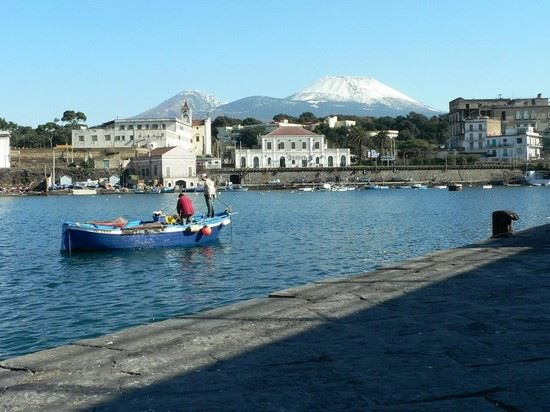 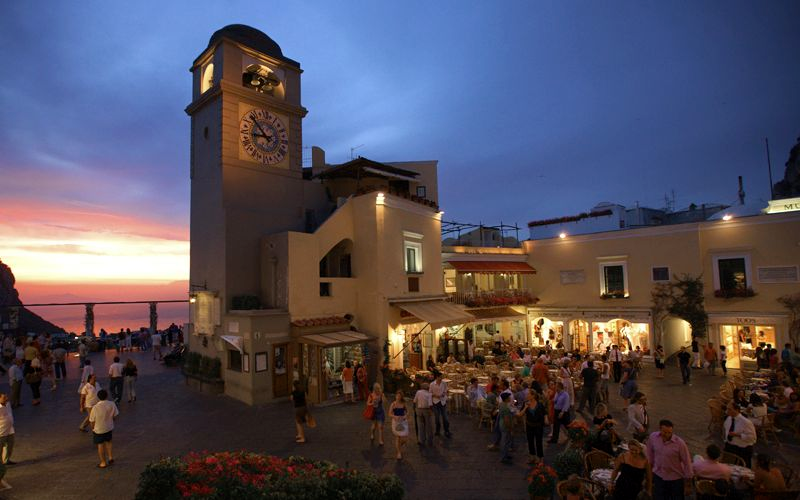 Capri’s island
Capri is one of the most beautiful places in our region, here we can see the «Faraglioni», various caves such as the «Grotta Azzurra» (blue cave) and finally among the typical alleys of the area the famous «Capri’s square».
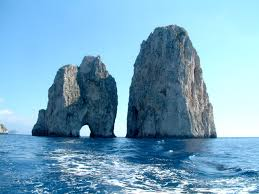 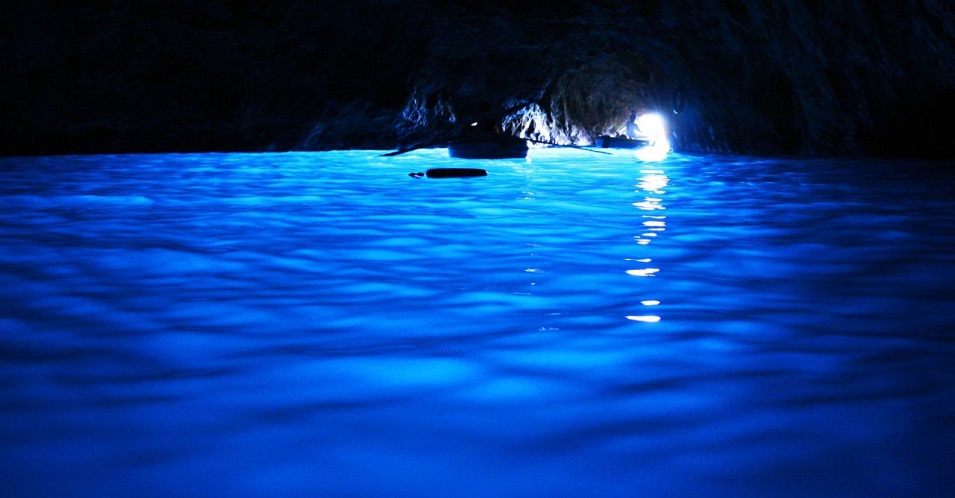 Benevento
The Saint Sofia’s church has been built by the longobards around the 600 AD.
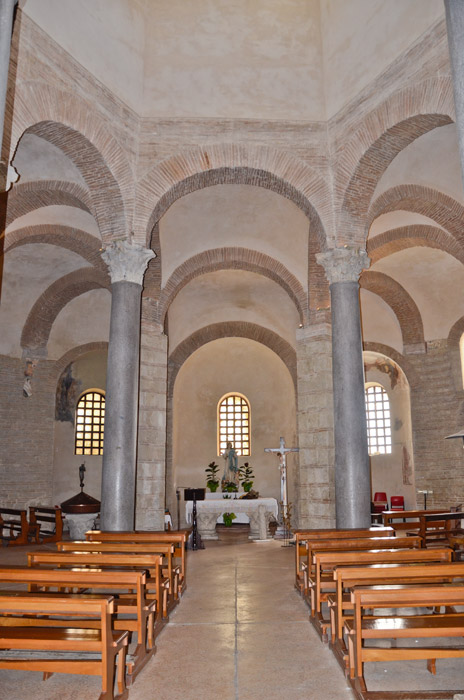 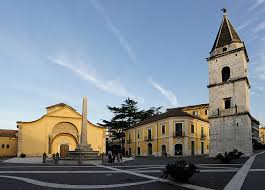 The Traian's arch of Benevento was dedicated to the Emperor Traiano on the occasion of the opening of the Via Traiana, a variant of the Appia Street which shortened the path between Benevento and Brindisi.
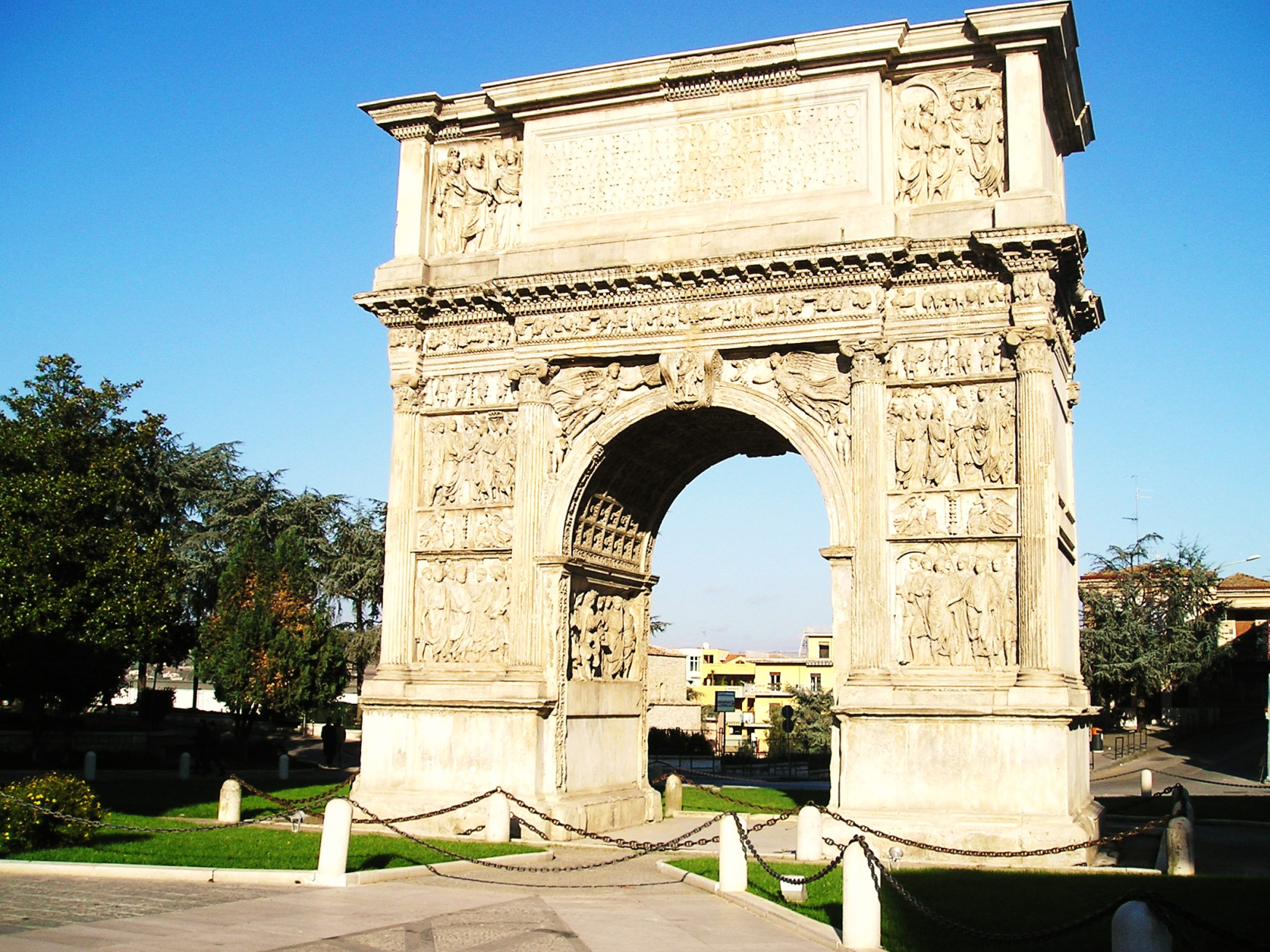 The Roman amphitheater of Benevento dates back to the first century AD, at the time of Emperor Nerone.
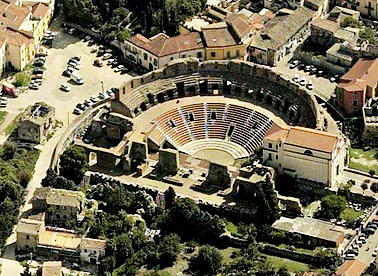 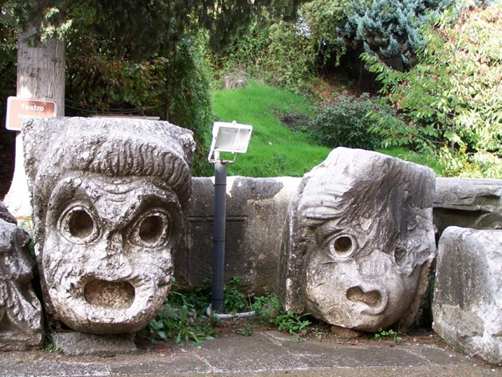 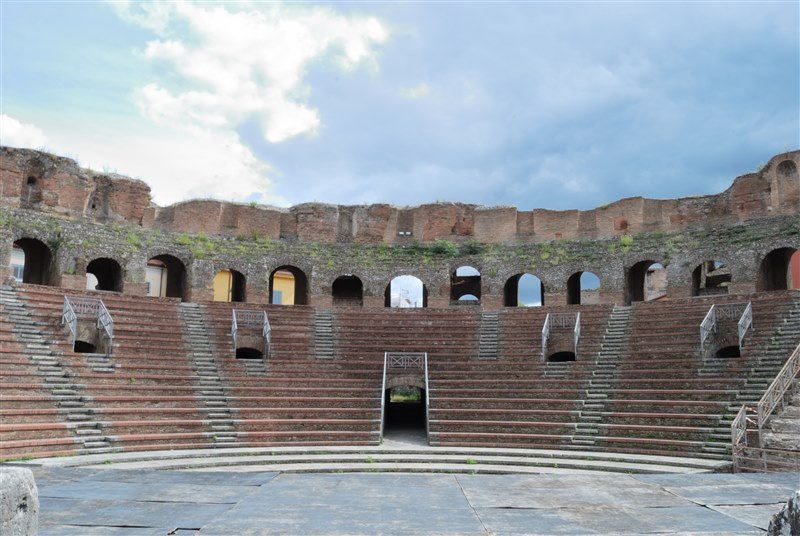 The Caserta’s Palace
It is the largest royal residence in the world for the volume and the historic owners were the Bourbon of Naples..
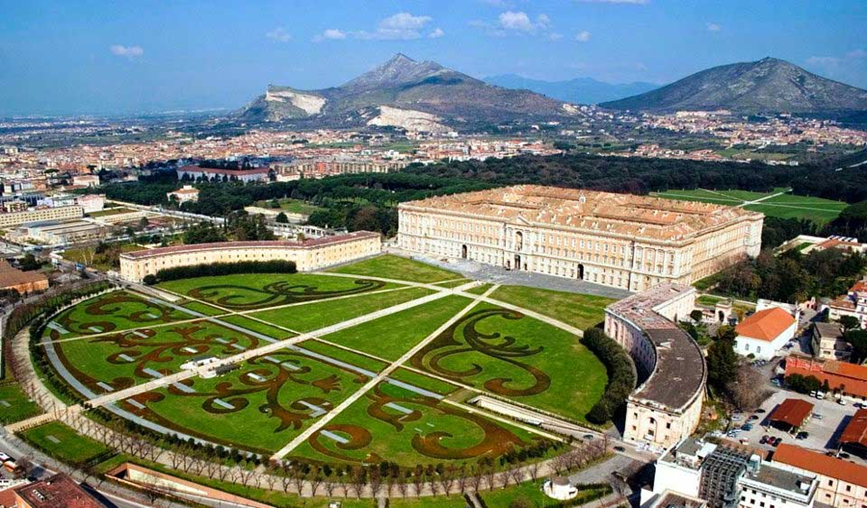 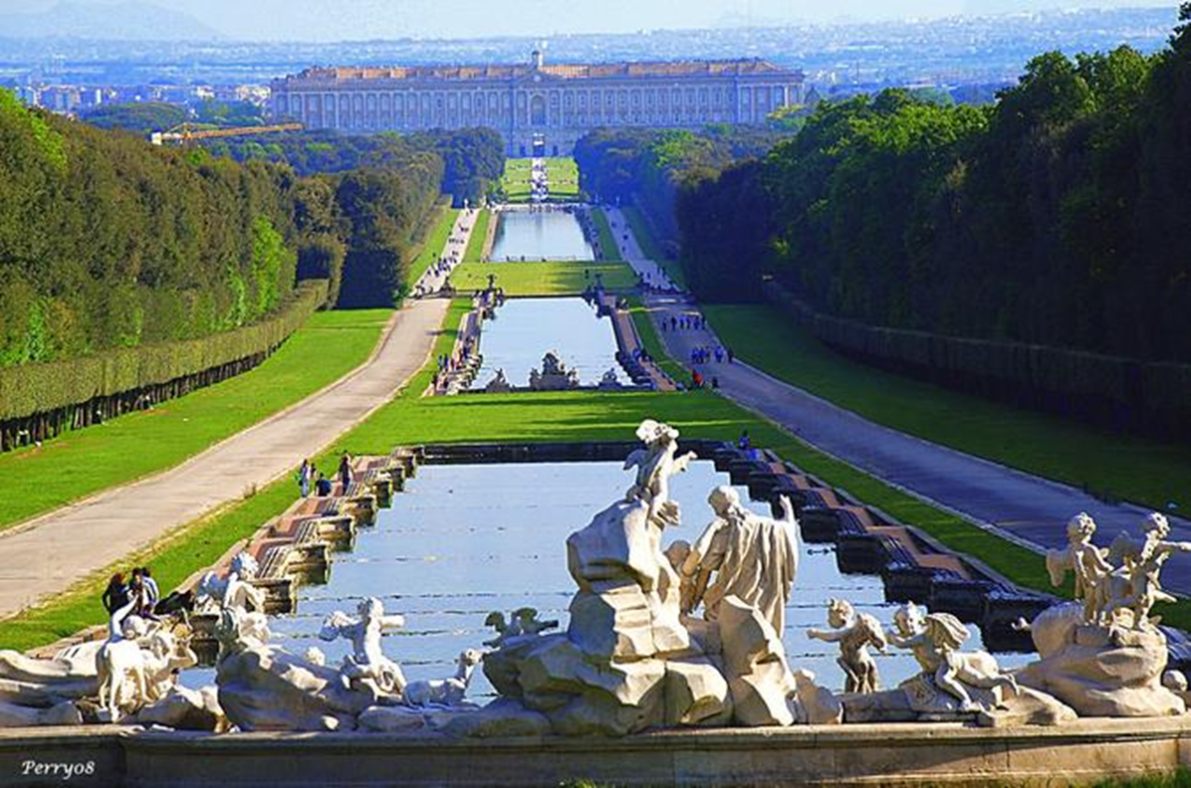 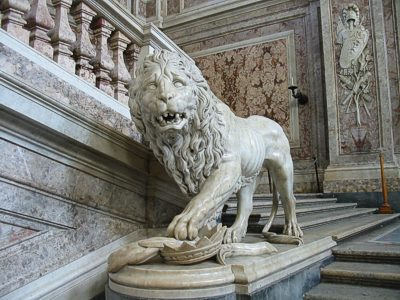 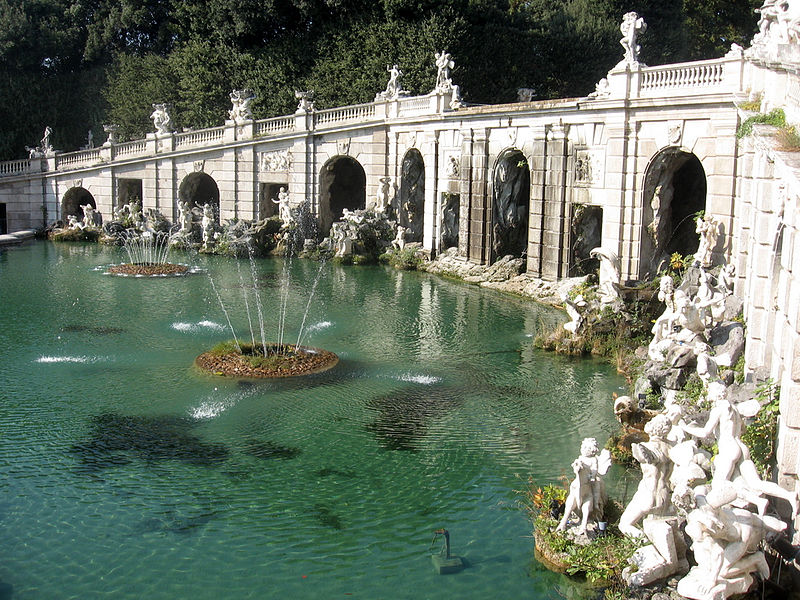 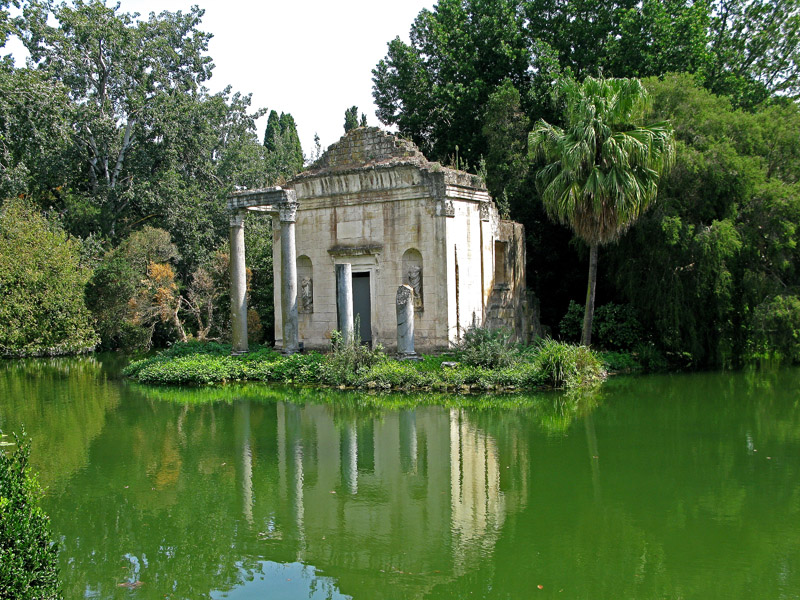 The typical products of Campania region are : oil, mozzarella, wine,a lot of sweets and finally there is ,in particular, the food that is  known in all over the world today: the PIZZA !
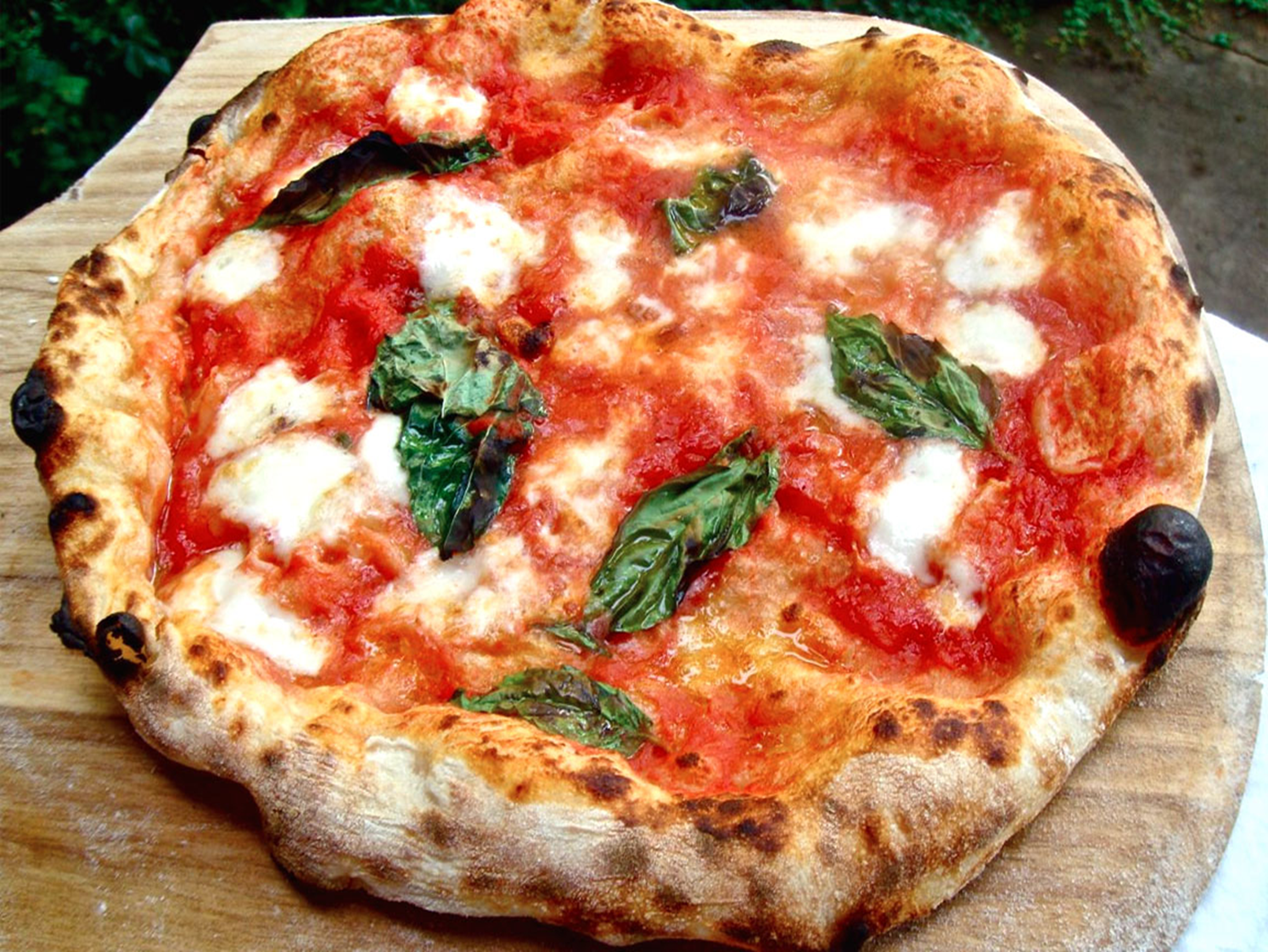 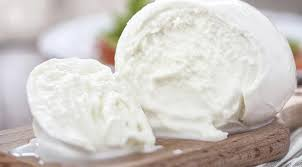 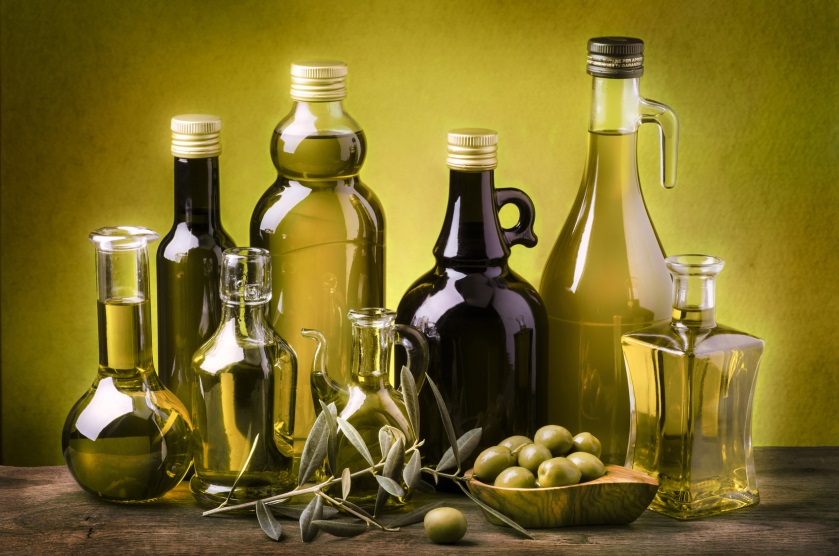 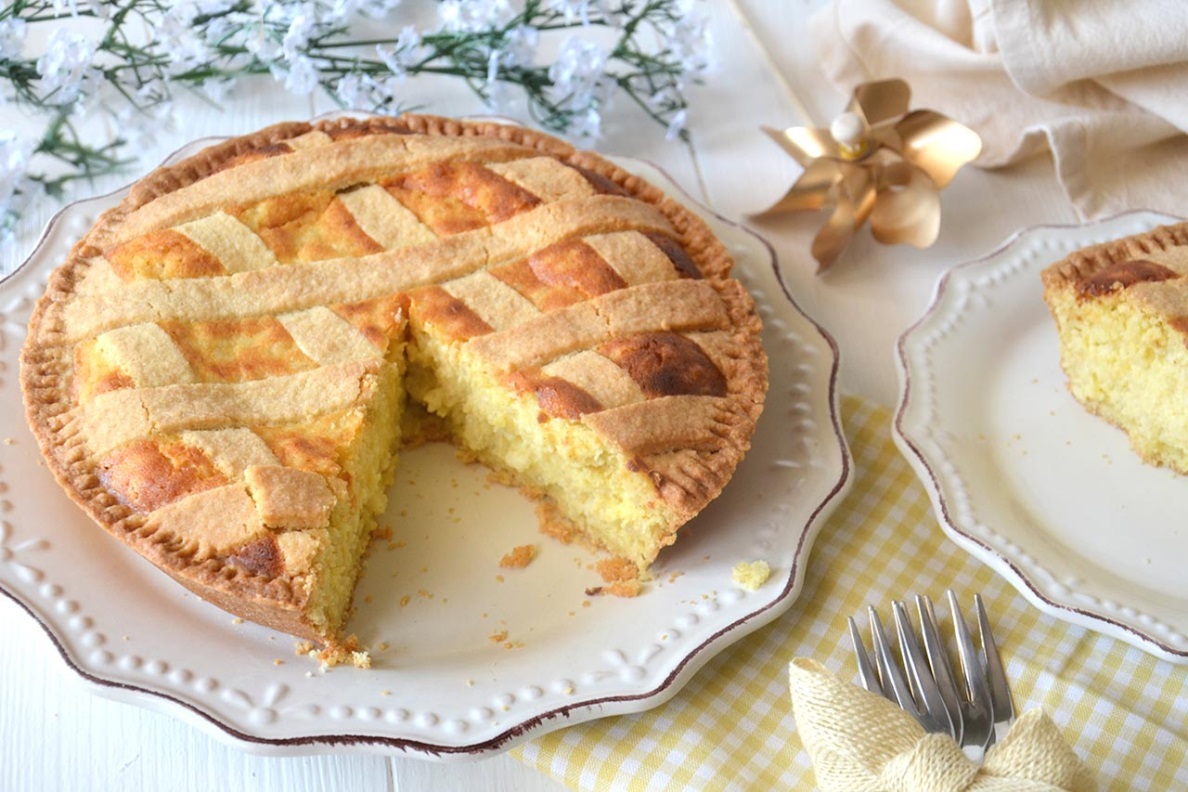 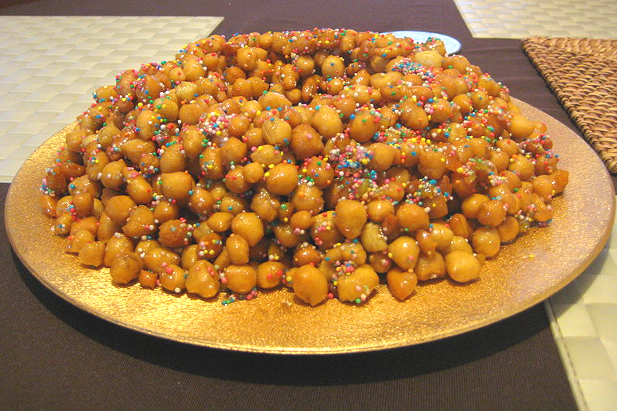 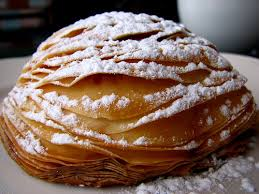 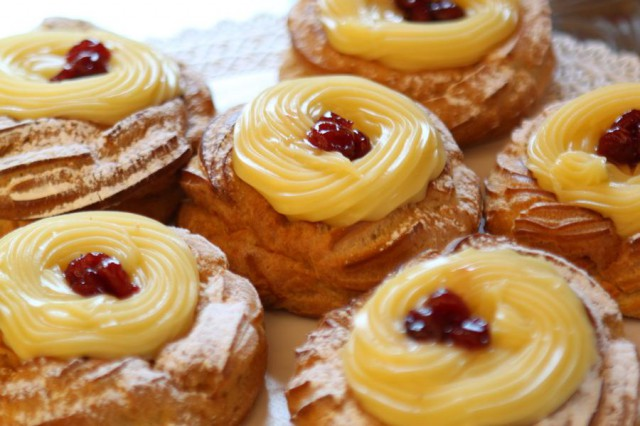 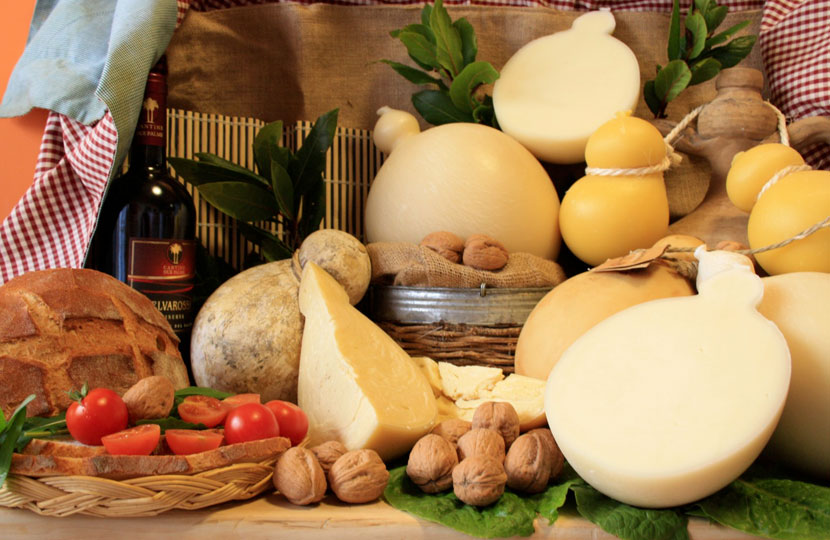 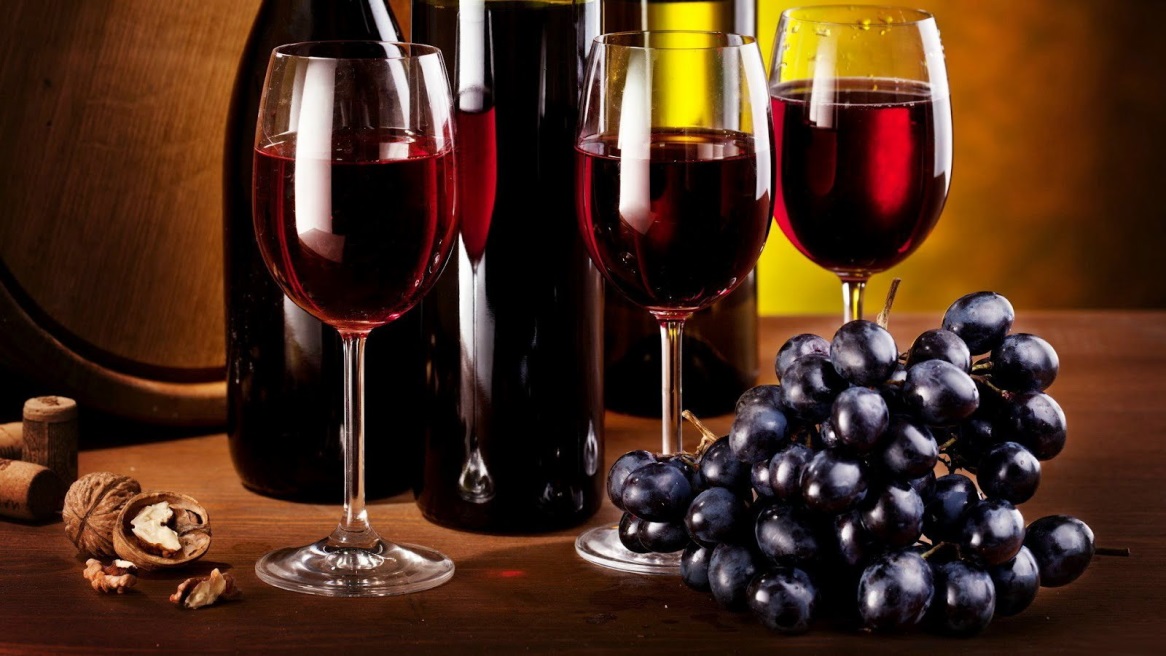 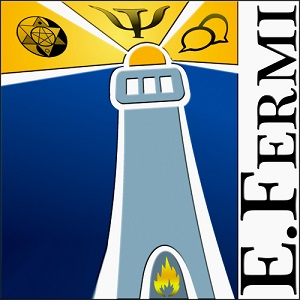 Made by:
Vittoria Clemente
Veronica De Simone
Vincenzo De Mizio
Assunta Damiano
Gaia Valeria Gallo
High school «Enrico Fermi»
 a.s. 2016-2018